Duct Leakage Testing
Total Duct Leakage and
Duct Leakage to the Outdoors
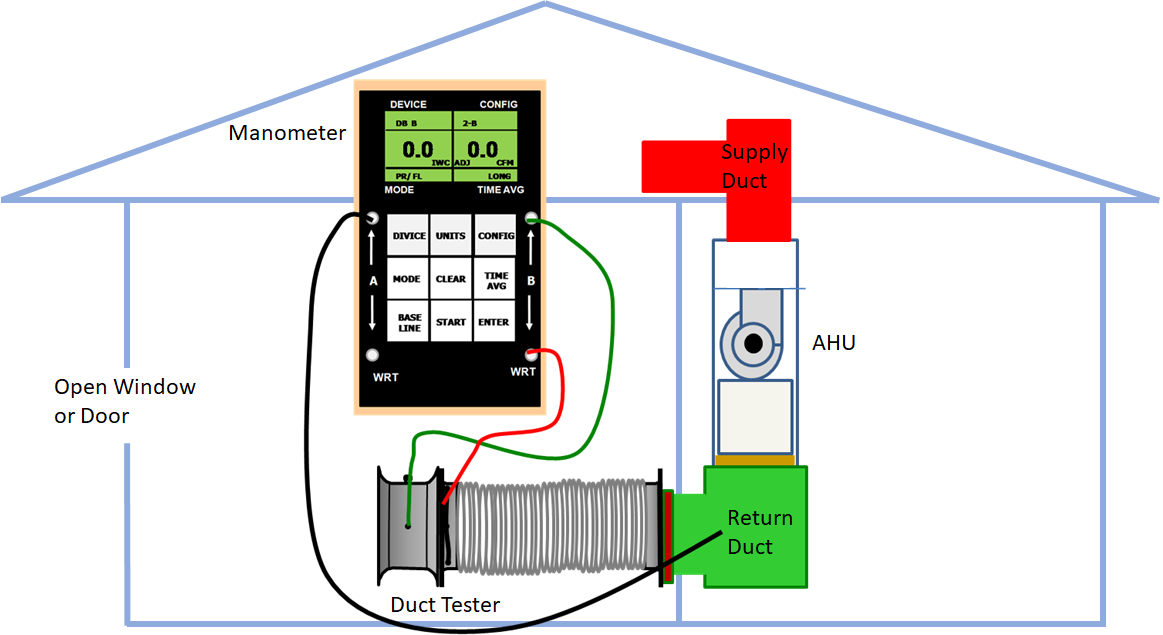 Total Duct Leakage
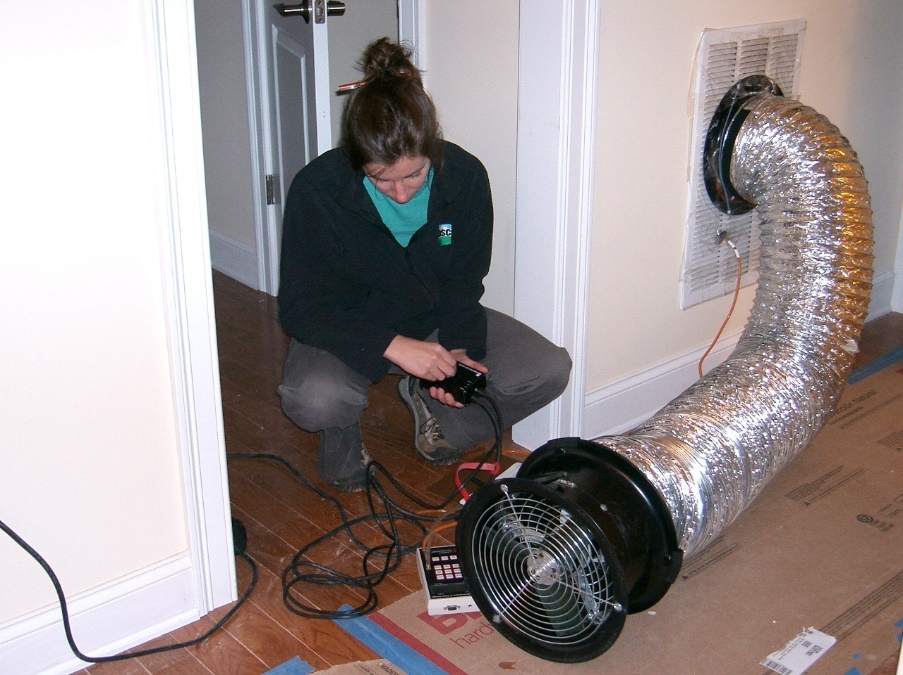 An energy rater uses a duct blower to test HVAC duct air leakage.
Covering the supply outlets and return inlets for a total duct leakage test at final.
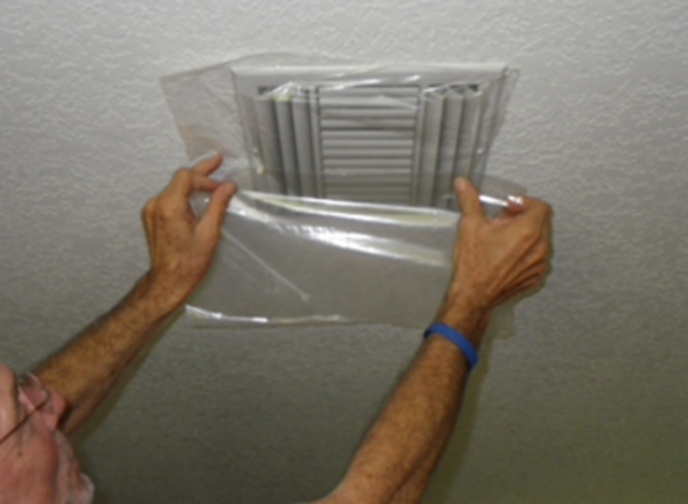 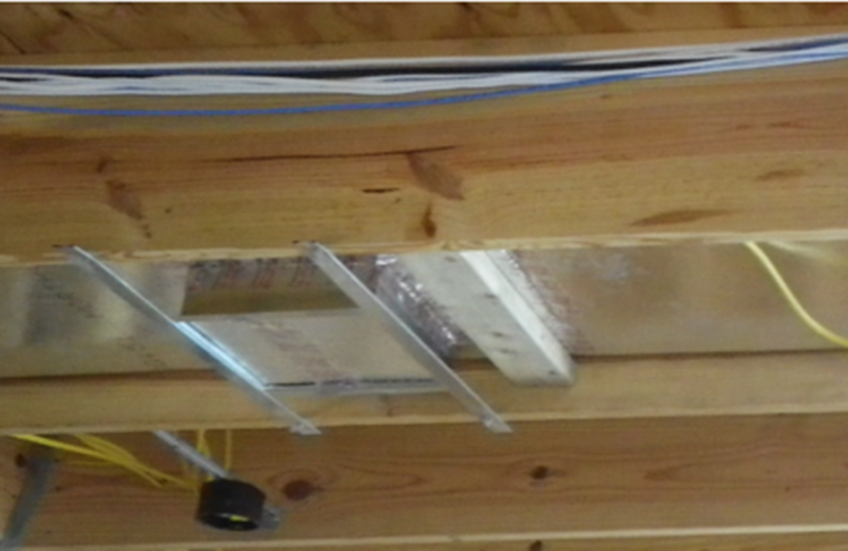 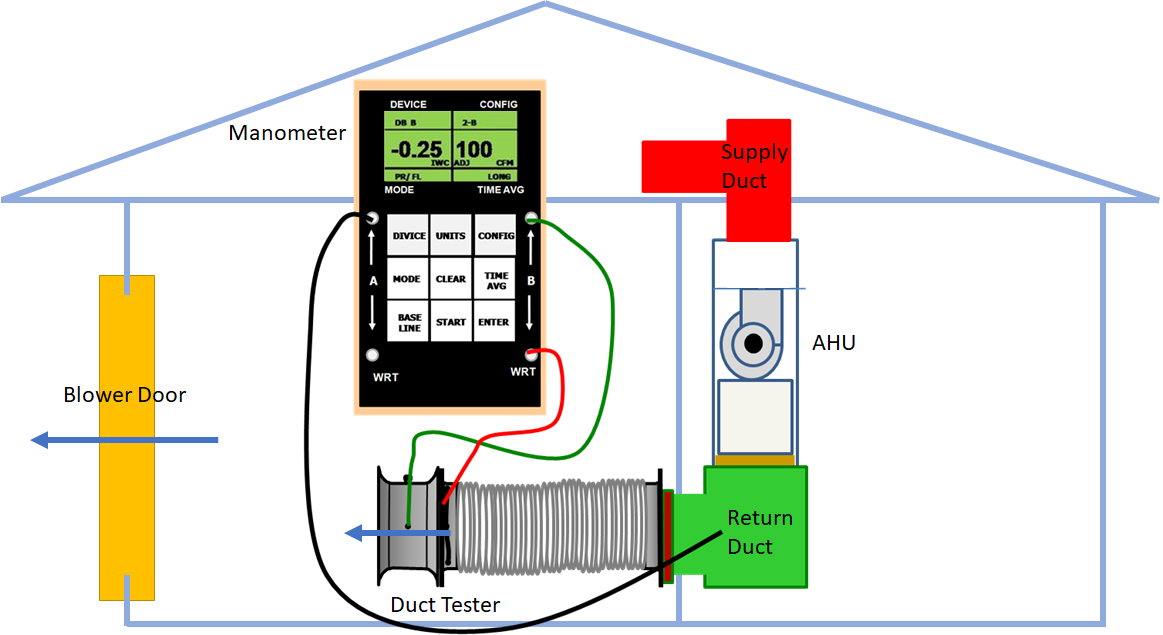 Duct Leakage to the Outdoors
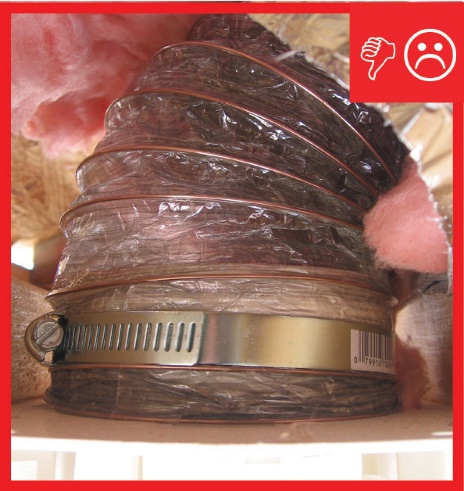 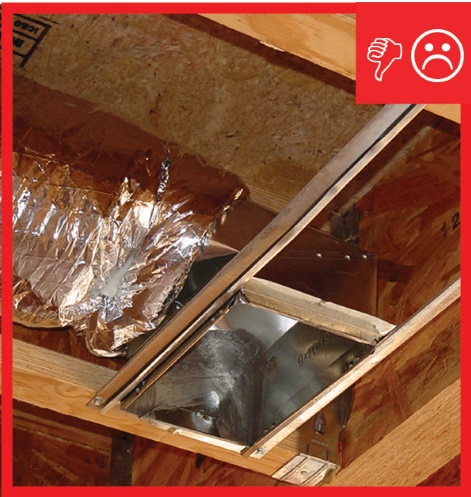 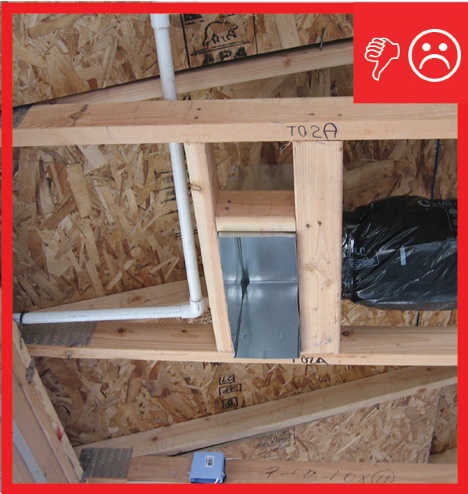 Incorrect Installation
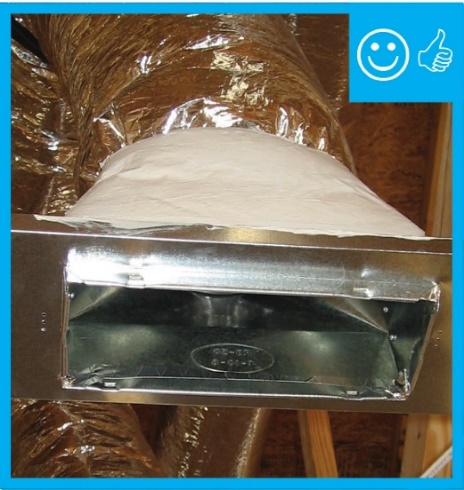 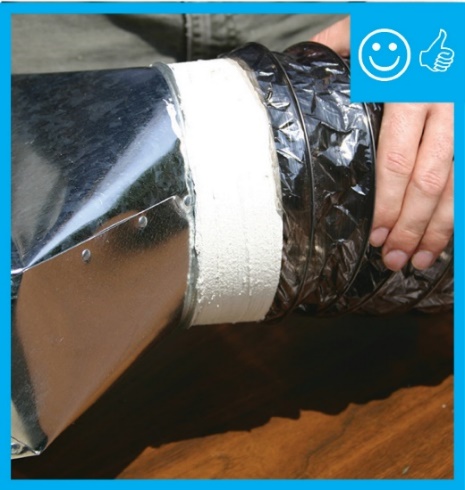 Correct Installation